EDEBİYATIN BİLİMLERLE İLİŞKİSİ
Edebiyat sanatı, insan ve dünya gerçekliğinden oluşmaktadır. 

Aynı zamanda dil, edebiyatın dışında diğer bilim dallarının da anlatım aracıdır. 

Bu nedenle edebiyatın felsefe, psikoloji, sosyoloji, hatta tarih, coğrafya, ekonomi vb. bilim dallarıyla yakından ilişkisi vardır. 

Edebiyatın Bilim Dallarıyla İlişkisi
EDEBİYATIN BİLİMLERLE İLİŞKİSİ
Edebiyat-Tarih İlişkisi

Edebiyat-Coğrafya İlişkisi

Edebiyat-Sosyoloji İlişkisi

Edebiyat-Psikoloji İlişkisi

Edebiyat-Felsefe İlişkisi
Edebiyat-Tarih İlişkisi
Tarih, insanların geçmişte bıraktığı yazılı belgeler ve yaptıkları eserle dayalı, onların hayatlarını birçok yönden ele alarak araştıran bilim dalıdır. 

Yazarlar, edebî eserlerinde tarihin verilerinden yararlanırlar. Konusunu tarihten alan yüzlerce edebî eserin varlığı bunun en önemli göstergesidir. 

Bir edebiyat eseri yeri gelmiş yazıldığı dönemi anlatmış, yeri gelmiş o zaman yaşanmış bir olaydan esinlenmiştir.

Örneğin insanlığın karanlık dönemine ışık tutan destanlar, tarih - edebiyat ilişkisini ortaya koyar.
Edebiyat-Psikoloji İlişkisi
Psikoloji, insanın bireysel oluş ve olgularını ele alırken bunun diğer bireylerle olan ilişkiler düzlemini sorgular. 

Bir edebî eserin içinde yer alan unsurlar ve bu unsurların birbirleriyle bağlantılarını psikoloji ele alır. 

Psikoloji, tek başına bir bilim alanı olmanın yanında edebiyatın da en önemli kaynaklarından ve ilgi alanlarından biridir.

Örneğin bir roman yazarı, eserini oluştururken karakterlerinin davranışlarını psikoloji biliminden yararlanarak kurgulamaktadır.
Edebiyat-Psikoloji İlişkisi
İçe kapanık, dış dünya ile iletişim kurmaktan kaçınan bir karakterin davranışları da eserin gerçekçiliği bakımından psikolojik kriterlere uygun olmalıdır.
Edebiyat-Sosyoloji İlişkisi
Edebiyatın temel unsuru insandır. İnsanın olmadığı bir eser asla olmayacağı gibi edebi eserler genel olarak insan ilişkileri üzerinden ilerler.

İnsan topluluklarının yapısı, gelişmesi olaylar karşısında tepki ve tutumları ise toplum biliminin alanına girmektedir.

Dolayısıyla edebiyat bize toplum hayatındaki dalgalanmaları, gelişme ve olgunlaşmayı göstermektedir. 

Yazarların kaleme aldıkları eserler aracılığı ile toplumların sosyal yapıları, kültürel gelişimlerinin yanında, bir toplumun değişim ve gelişimleri hakkında ipuçları elde etmekteyiz.
Edebiyat-Felsefe İlişkisi
Edebi eserler bazen bir fikri, bir düşünme biçimini, bazen de bir ideolojiyi okuyucusuna iletmek ister.

Edebî eserde ortaya konulan bir dünya ve bu dünyanın ilişkiler sistemi sorgulanırken felsefe devreye girer.

Bu sebeple felsefe ile edebiyat aynı alanda birleşirler. 

Örneğin “Sofie'nin Dünyası” adlı kitap bu ilişkiye güzel bir örnektir.
Edebiyat-Coğrafya İlişkisi
Her eser bir mekânın üzerinde ve o mekânın etkileri ile kaleme alınır. 

Mekân söz konusu olduğunda coğrafya da devreye girer. 

Bu yüzden bir edebiyat eserini, dolayısıyla edebiyatı coğrafyadan ayrı düşünmek mümkün değildir.

Gezi yazıları ve egzotik romanlar ise özellikle bir mekanı ön plana çıkaran eserlerin başında gelir.
Teşekkür Ederiz…
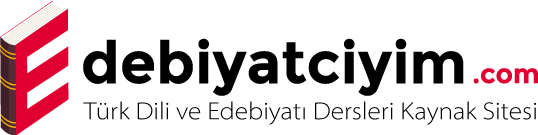 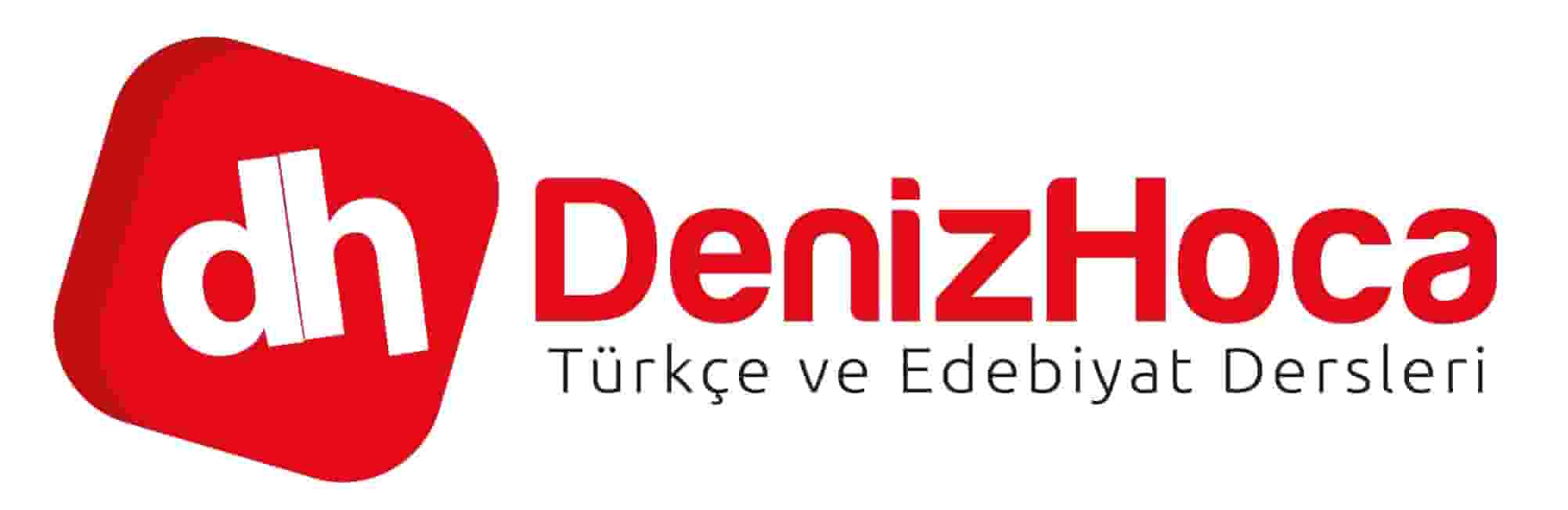